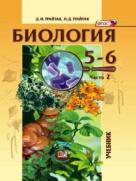 Учебно-
методические
  комплекты
Биология 
  5 – 11 классы
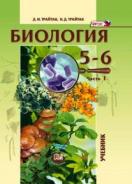 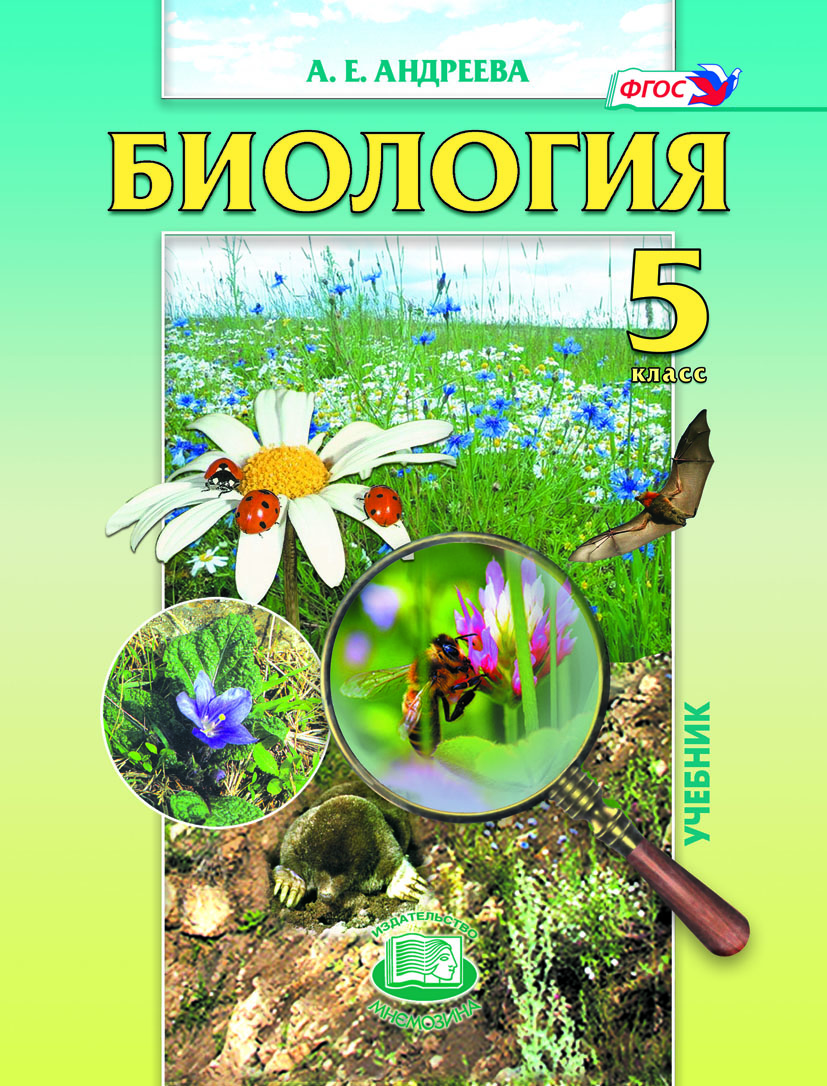 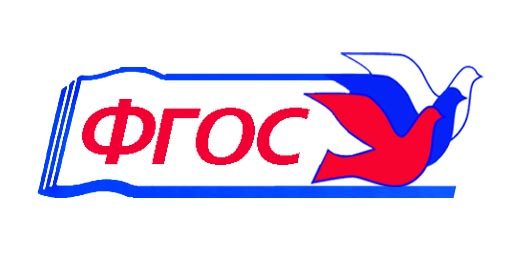 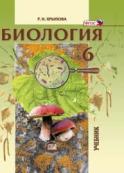 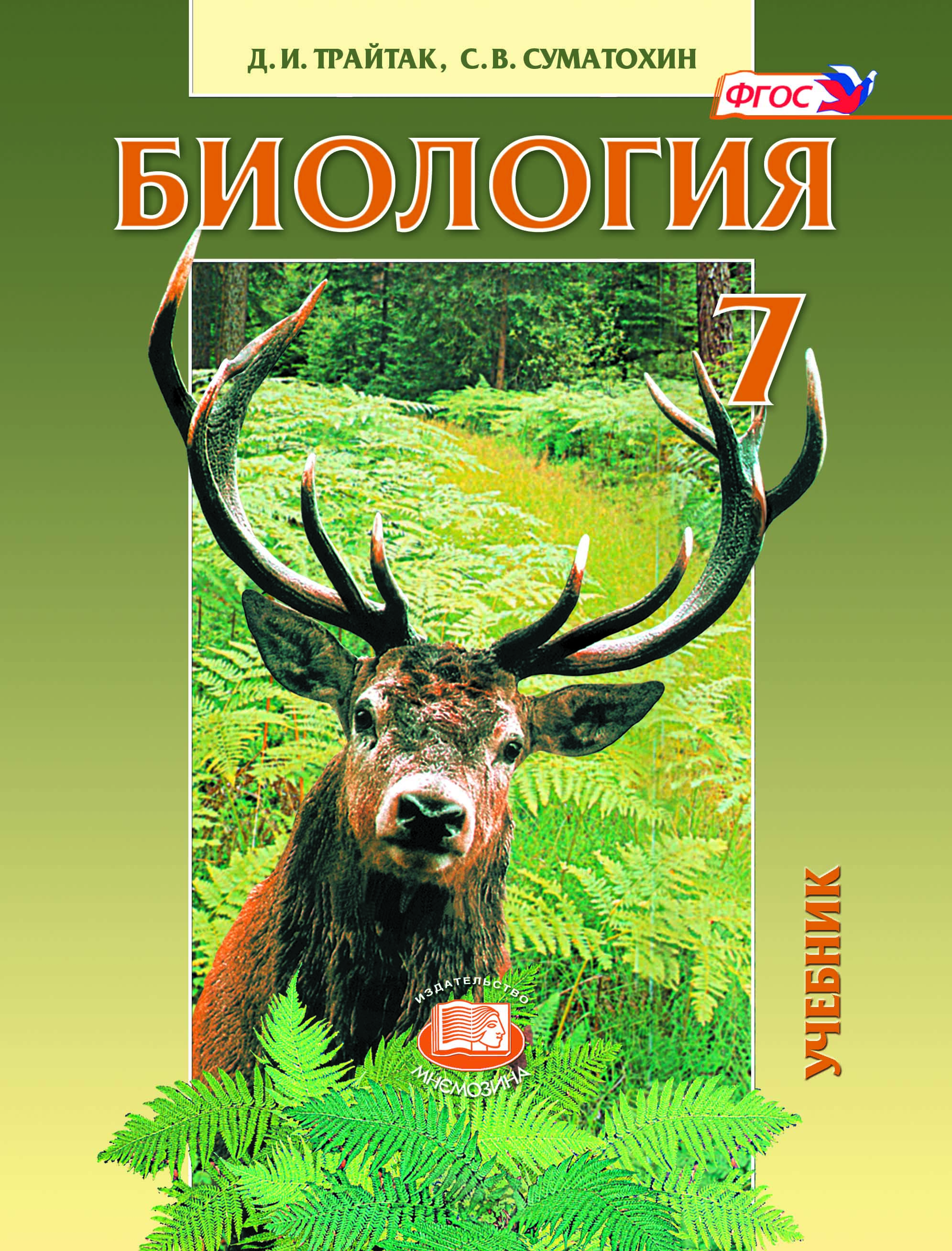 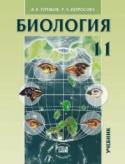 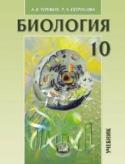 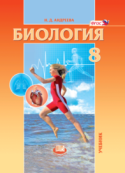 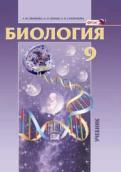 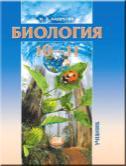 Ориентация курса биологии
на планируемые результаты обучения
ПРЕДМЕТНЫЕ
МЕТАПРЕДМЕТНЫЕ
ЛИЧНОСТНЫЕ
Знаниевые 
(основа предметных
 знаний)
Коммуникативные
(в общении:контакт,
 слушать, слышать…)
Аксиологические 
(ценностные)
Деятельностные
(опыт применения 
знаний в учебной 
деятельности)
Регулятивные
Регуляция поведения: 
планирование, организация
и контроль деятельности
Морально -
этические
Индивидуально - 
личностные
Познавательные 
ОУУН: анализ, синтез,
 интерпретация, 
классификация, 
сравнение и т.д.)
Компетентностные
(применение знаний и 
умений в учебной 
деятельности и
практике)
Ориентация курса биологии
на планируемые результаты обучения
ЛИЧНОСТНЫЕ
Знание основных принципов 
и правил отношения к живой 
природе, основ здорового 
образа жизни.
Сформированность 
познавательных  
интересов и мотивов, 
направленных на изучение живой
природы
Реализация установок 
здорового
 образа жизни.
МЕТАПРЕДМЕТНЫЕ
Овладение 
составляющими 
исследовательской
 и проектной 
деятельности. 
 Умение видеть 
проблему, 
выдвигать гипотезу, 
ставить вопросы, 
наблюдать, делать
 выводы…
Умение работать
 с разными 
источниками
 биологической
 информации, 
находить,
 анализировать,
 оценивать, 
преобразовывать из
 одной формы в 
другую
Способность выбирать
 целевые и смысловые
 установки в своих 
действиях и поступках
 по отношению к 
живой природе, 
здоровью своему
 и окружающих.
Умение адекватно 
использовать речевые
 средства для 
дискуссии и 
аргументации своей
 позиции, сравнивать
 разные точки зрения,
 аргументировать 
свою точку зрения
ПРЕДМЕТНЫЕ
В познавательной
(интеллектуальной) сфере
Выделение 
существенных
признаков 
биологических
объектов и 
процессов.
 Приведение 
доказательств
родства человека с
млекопитающими и 
животными.
Взаимосвязи
человека и 
окружающей среды;
зависимости
здоровья человека
от состояния
окружающей среды,
гигиена.
Классификация –
определение
принадлежности
биологических
объектов к
определенной
систематической
группе.
 Объяснение роли
биологии в 
практической
деятельности людей;
место и роли
человека в природе;
родства, общности
происхождения и
эволюции растений
и животных (на 
примере
сопоставления
отдельных групп.)
Умение работать с
таблицами.
 Сравнение
Биологических
Объектов и процессов,
Умение делать выводы
И умозаключения на
Основе сравнения
 Выявление
изменчивости
организмов;
приспособлений
организмов к среде
обитания; типов
взаимодействия 
разных видов в 
экосистеме; 
взаимосвязи между
строением клеток,
тканей, органов и
систем органов.
Овладение
методами
биологической
науки;
наблюдение и
описание
биологических
объектов и 
процессов;
постановка
биологических
экспериментов
и объяснение их
результатов.
ПРЕДМЕТНЫЕ
В ценностно-
ориентационной
сфере
В сфере 
трудовой
деятельности
В сфере 
физической
деятельности
В эстетической
сфере
Знание и 
соблюдение 
правил работы в
кабинете 
биологии
 Знание и 
соблюдение
правил работы в
кабинете биологии.
 Соблюдение 
правил работы с 
биологическими
приборами и
инструментами.
Знание основных
правил поведения
в природе и основ
здорового образа
жизни. 
 Анализ и оценка
последствий 
деятельности
человека в 
природе, влияние
факторов риска
на здоровье
человека.
Освоение приёмов
оказания первой помощи
при отравлениях 
ядовитыми грибами,
растениями, укусах
животных, простудных
заболеваний, ожогах,
обморожениях, травмах,
спасении утопающих,
рациональная 
организация труда 
и отдыха, выращивание и 
размножение культурных
 растений, уход за ними, 
проведение наблюдений
 за состоянием 
собственного организма.
Овладение 
умением оценивать
 с эстетической 
точки зрения 
объекты живой 
природы
Системно-деятельностный подход провозглашён в новых ФГОС как основа современного образовательного процесса
Системно-деятельностный подход нацеливает на развитие 
личности ребенка, на овладение системой метапредметных 
и предметных знаний, умений и навыков 
в процессе интенсивной учебной деятельности
Вектор смещения акцентов ФГОС к деятельностной составляющей
нашёл отражение во всех традиционных компонентах курса биологии
Ради чего учить?
Как учить ?
Чему учить?
Уточнены цели 
обучения, усилен
деятельностный
аспект 
целеполагания
Расширены методические
приемы, обновлены
средства обучения,
позволяющие реализовать
деятельностный подход
Обновлено 
содержание
курса, усилена 
деятельностная
составляющая
Учебники биологии, соответствующие Федеральному государственному образовательному стандарту
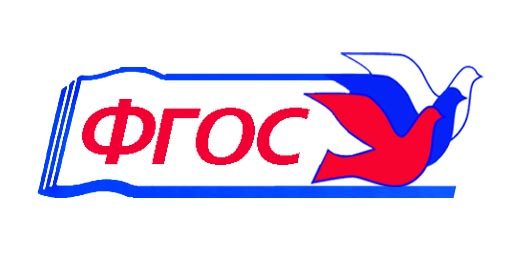 Введение в естественные науки
Растения.  Бактерии. Грибы. Лишайники
Растения.  Бактерии. 
Грибы. Лишайники
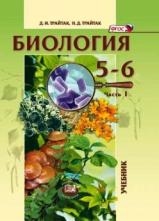 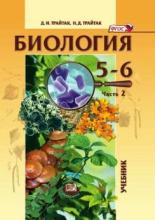 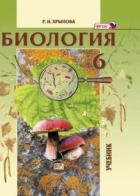 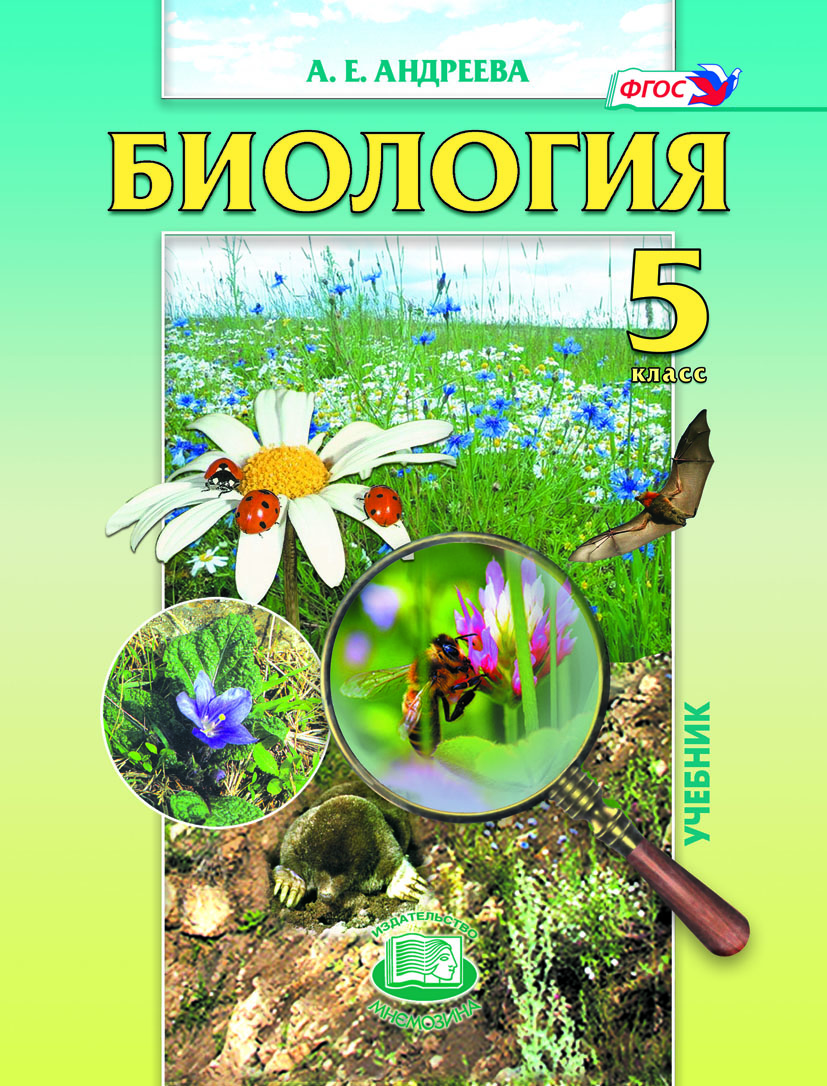 Р.Н.Хрыпова
А.Е.Андреева
Д.И.Трайтак, Н.Д.Трайтак
Животные
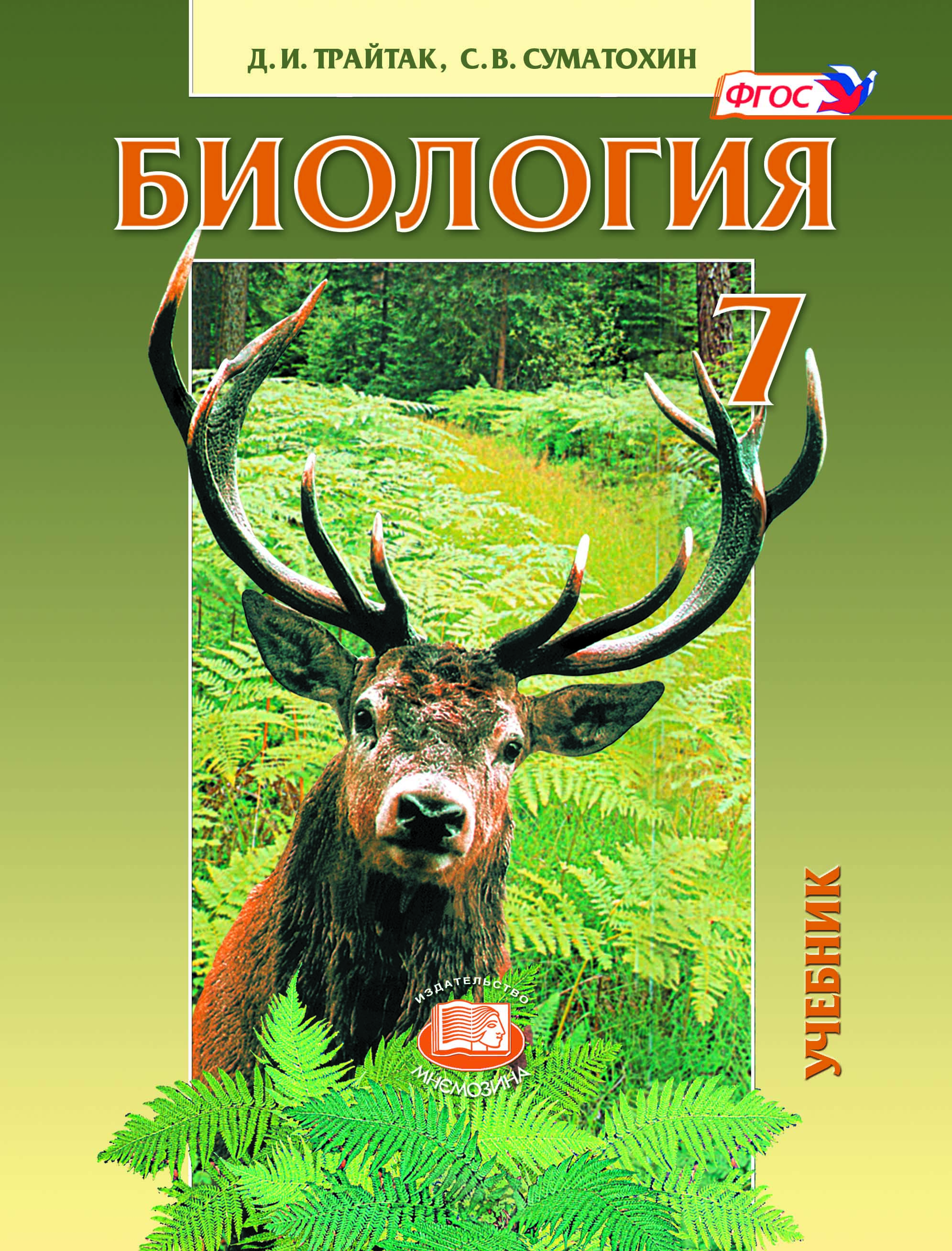 Д.И.Трайтак, С.В.Суматохин
Учебники биологии, соответствующие Федеральному государственному образовательному стандарту
Человек и его здоровье
Человек и его здоровье
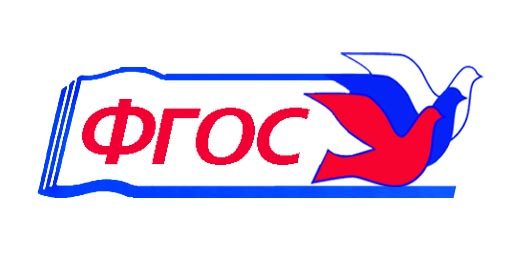 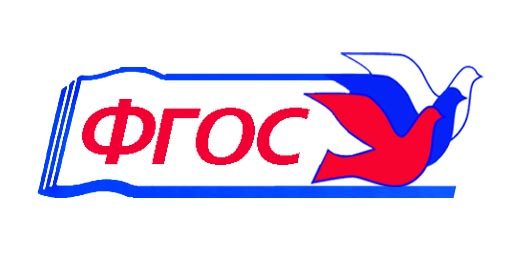 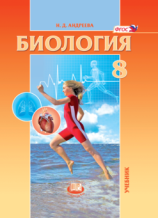 В.С.Рохлов,
С.Б.Трофимов
Н.Д.Андреева
Основы общей биологии
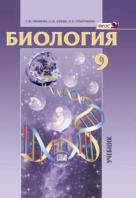 Т. М. Ефимова, А. О. Шубин, Л. Н. Сухорукова
В 2012-2013 учебном году в любом классе возможен переход на учебники ФГОС
Варианты выбора
учебников биологии для использования в образовательном процессе с 2012 года
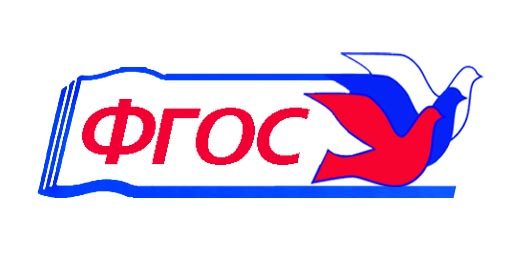 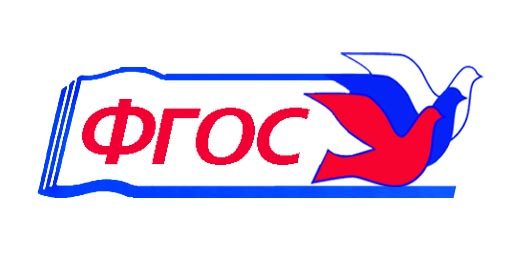 Человек и его здоровье
Основы общей биологии
Растения.  Бактерии. 
Грибы. Лишайники
Введение в естественные науки
Животные
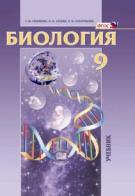 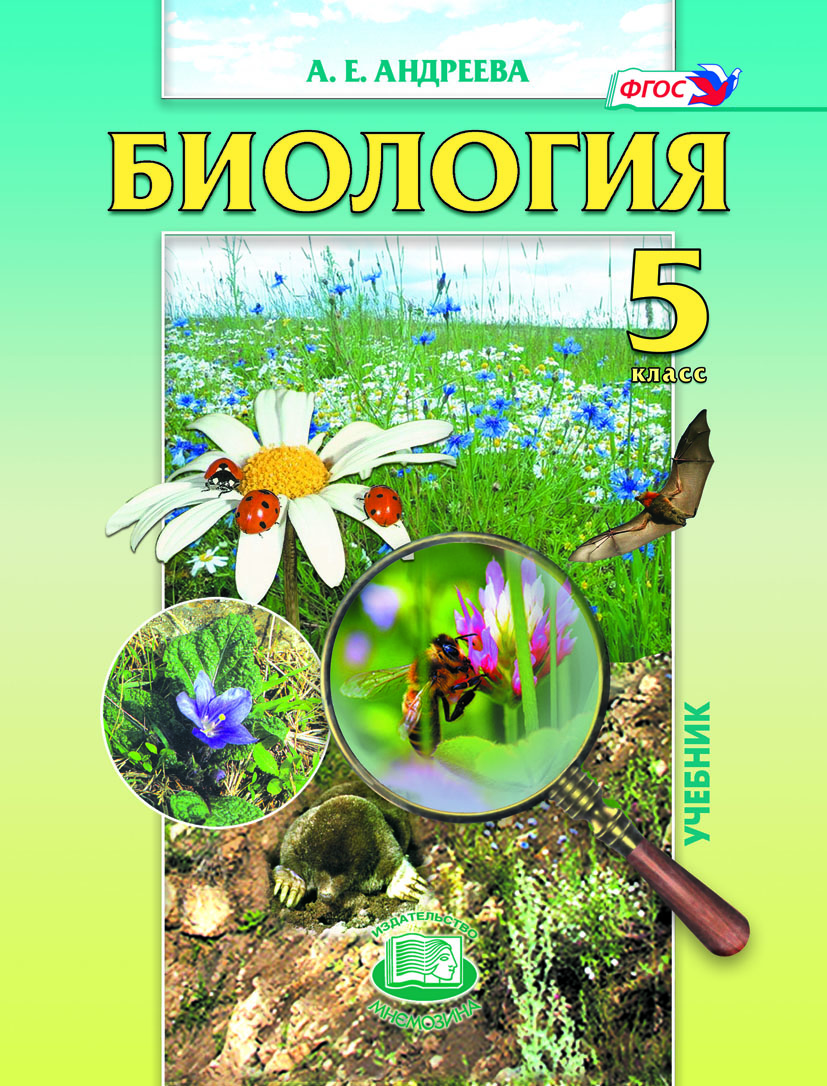 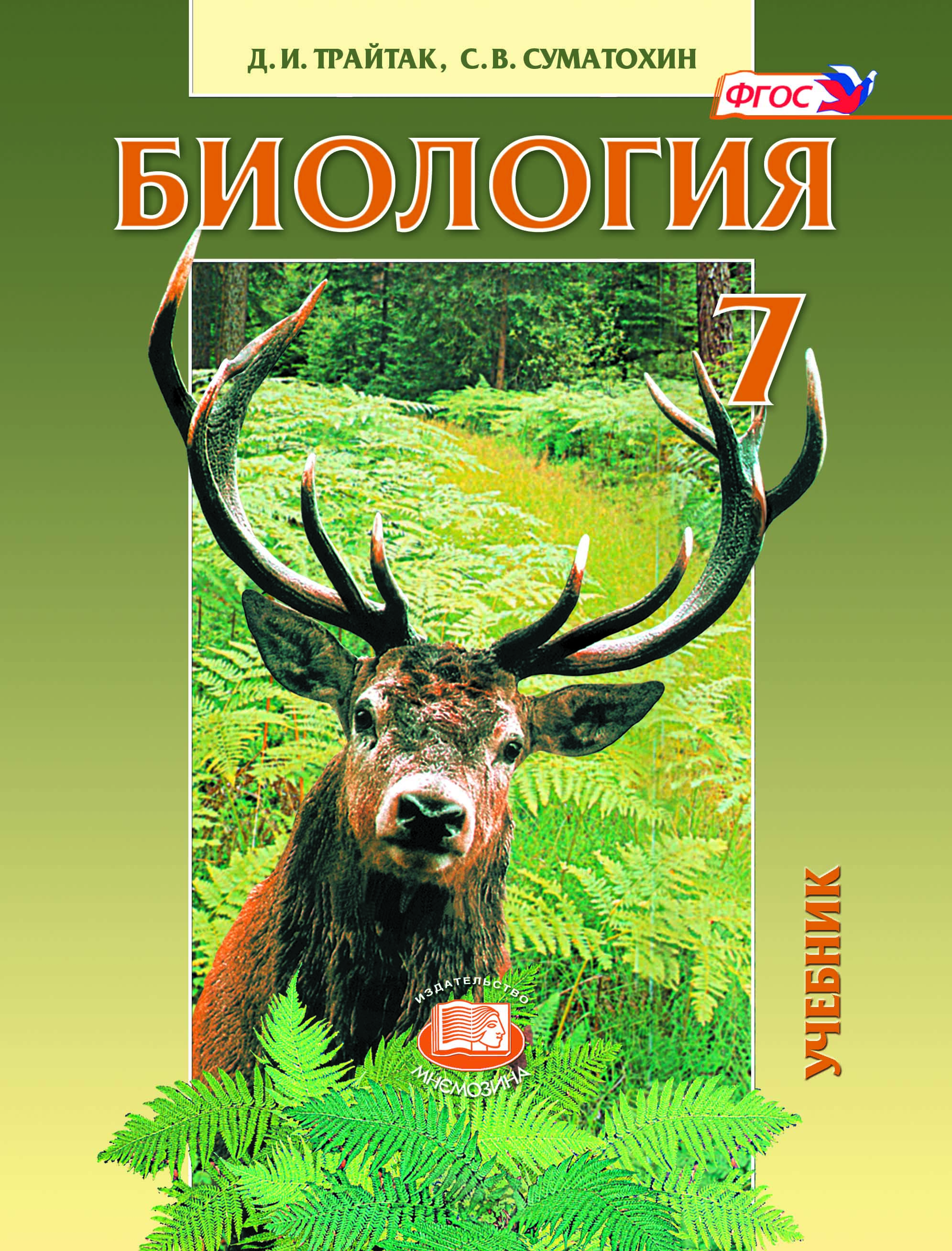 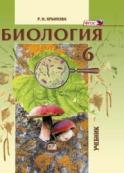 В.С.Рохлов,
С.Б.Трофимов
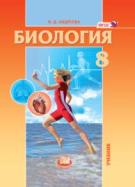 Т. М. Ефимова, 
А. О. Шубин,
 Л. Н. Сухорукова
А.Е.Андреева
Р.Н.Хрыпова
Д.И.Трайтак, С.В.Суматохин
1 час в неделю
1 час в неделю
2 часа в неделю
Н.Д.Андреева
2 часа в неделю
2 часа в неделю
Варианты выбора
учебников биологии для использования в образовательном процессе с 2012 года
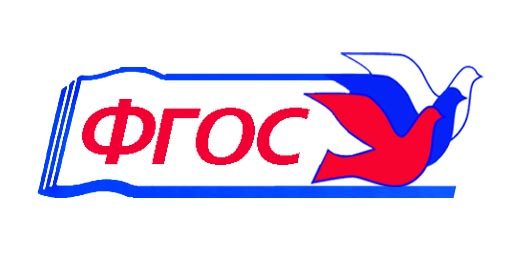 Человек и его здоровье
Основы общей биологии
Введение в естественные науки
Растения.  Бактерии. 
Грибы. Лишайники
Животные
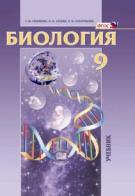 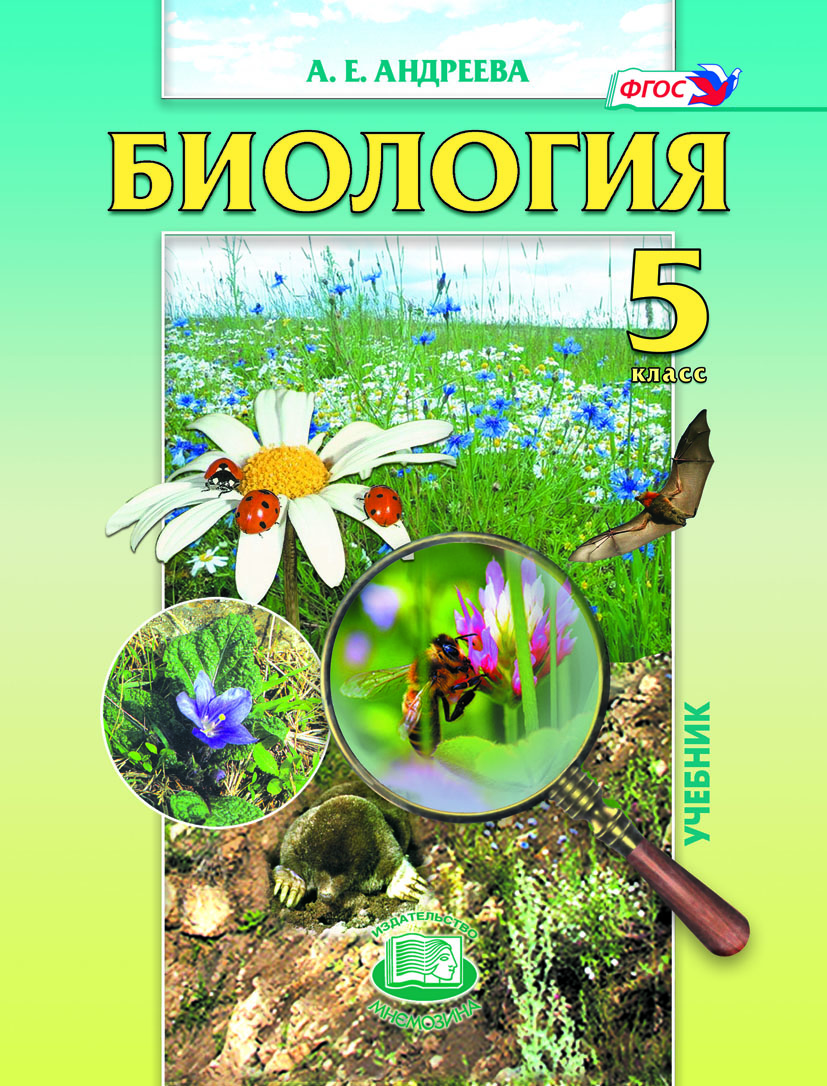 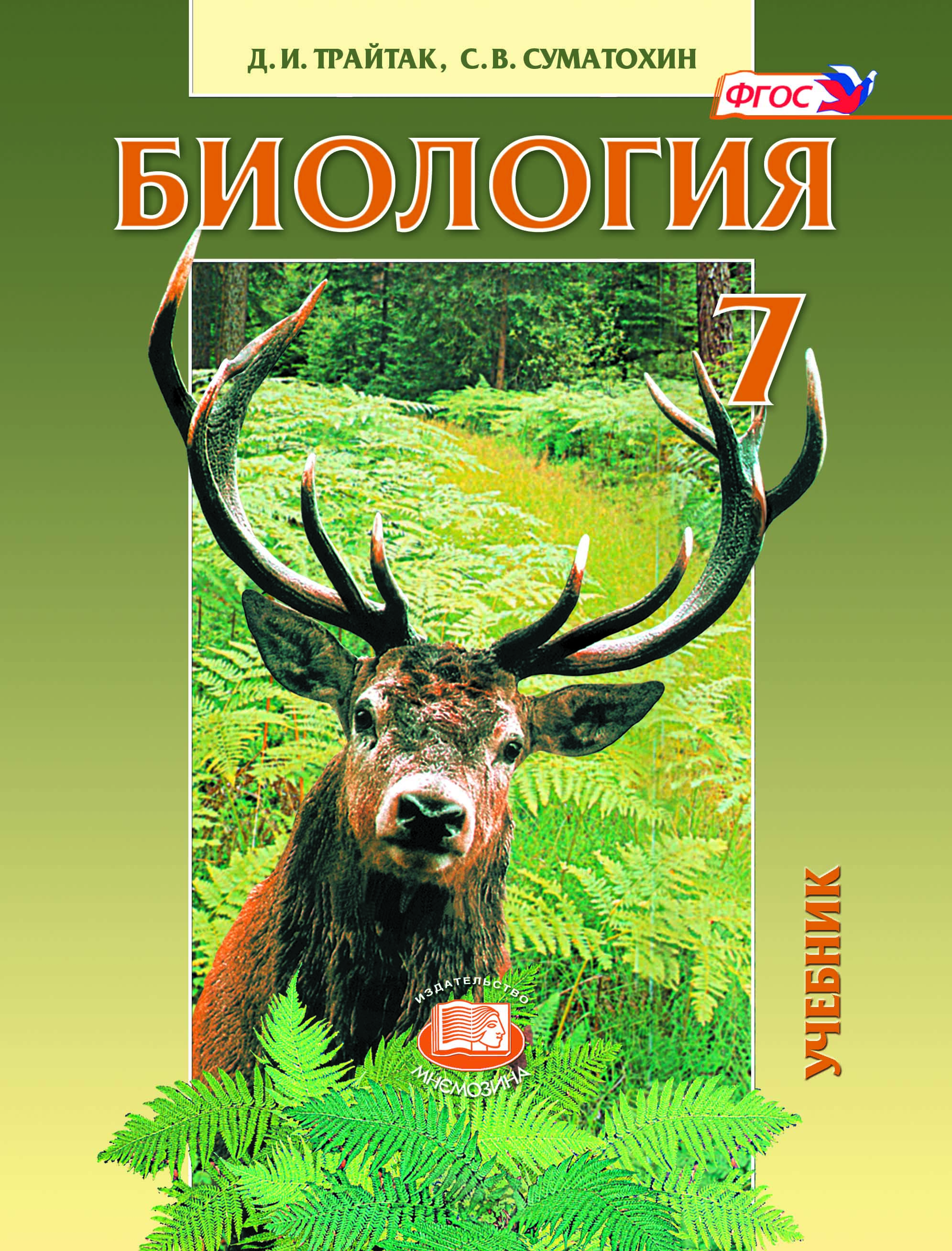 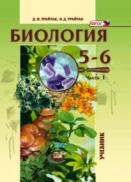 В.С.Рохлов,
С.Б.Трофимов
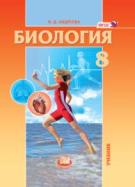 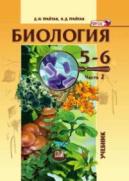 Т. М. Ефимова, 
А. О. Шубин,
 Л. Н. Сухорукова
А.Е.Андреева
Д.И.Трайтак, С.В.Суматохин
Н.Д.Андреева
Д.И.Трайтак, Н.Д.Трайтак
2 часа в неделю
2 часа в неделю
2 часа в неделю
2 часа в неделю
1 час в неделю
Варианты выбора
учебников биологии для использования в образовательном процессе с 2012 года
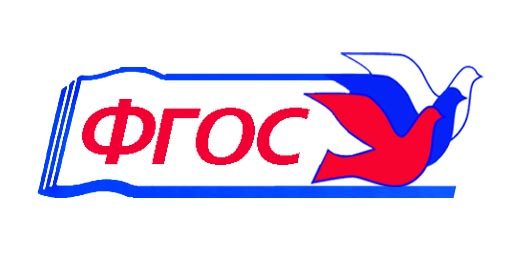 Человек и его здоровье
Основы общей биологии
Растения.  Бактерии. 
Грибы. Лишайники
Животные
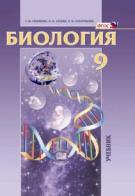 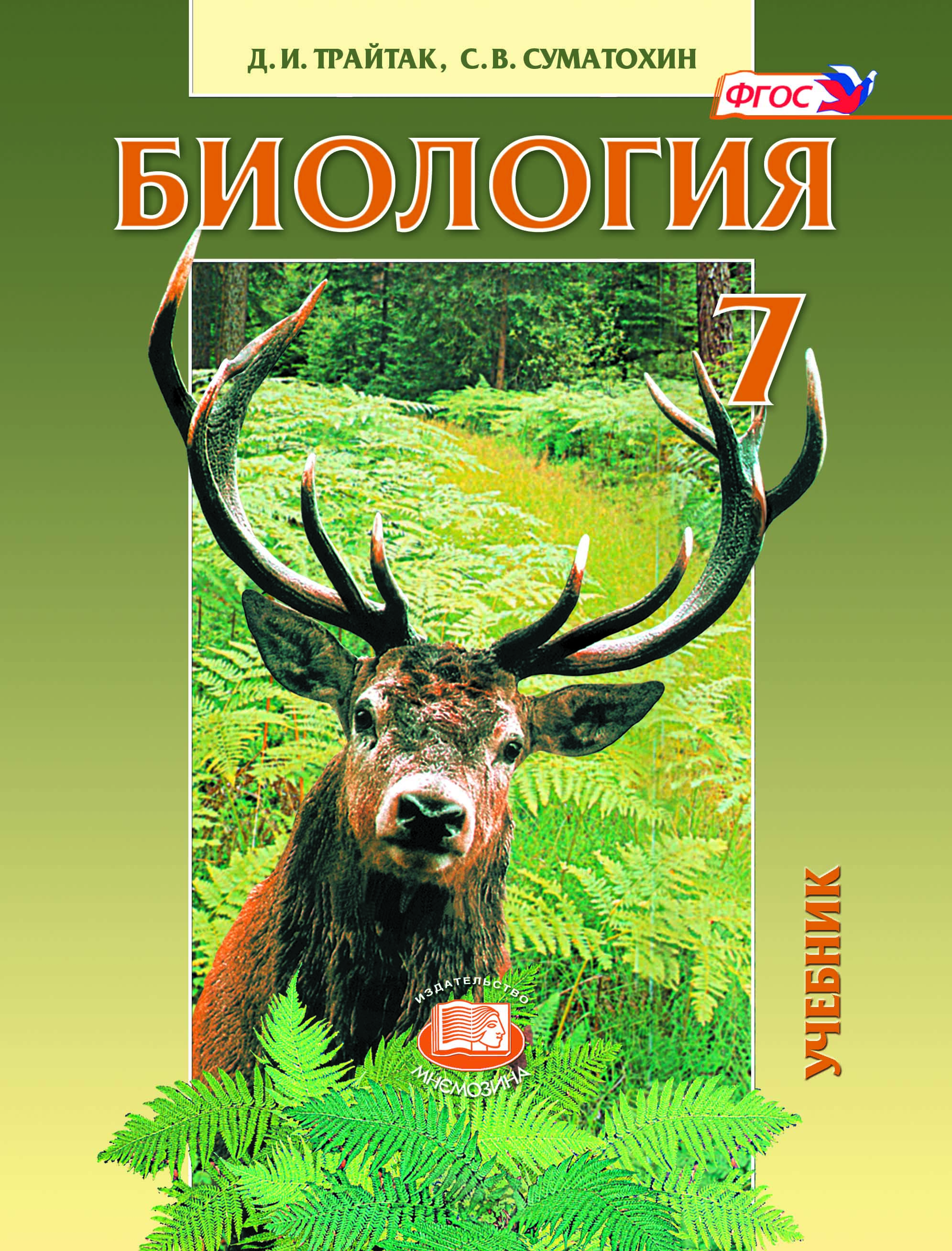 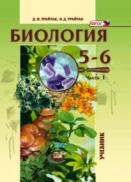 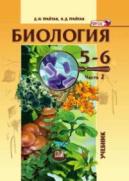 В.С.Рохлов,
С.Б.Трофимов
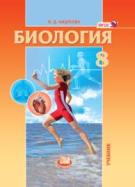 Т. М. Ефимова, 
А. О. Шубин,
 Л. Н. Сухорукова
Д.И.Трайтак, Н.Д.Трайтак
Д.И.Трайтак, С.В.Суматохин
1 час в неделю
1 час в неделю
2 часа в неделю
Н.Д.Андреева
Профильный уровень
10 класс
11 класс
Базовый уровень
10 – 11классы
Биологические системы и процессы
Биология
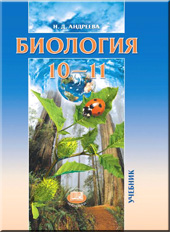 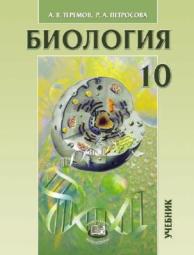 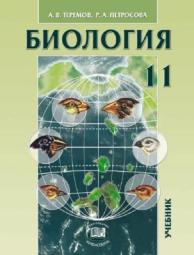 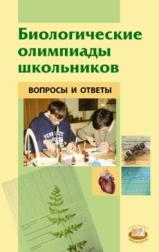 Н.Д. Андреева
А.В. Теремов, Р.А. Петросова
Природоведение
5 класс
А. Е. Андреева
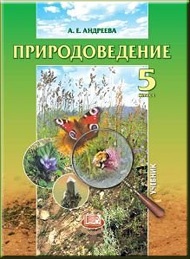 учебник
 рабочая тетрадь
 тематическое планирование
 электронная библиотека наглядных пособий
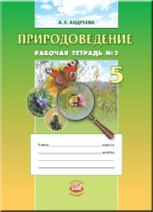 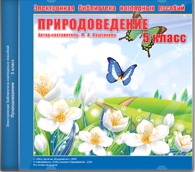 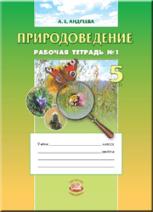 Растения.  Бактерии. Грибы. Лишайники
6 класс
Р.Н. Хрыпова
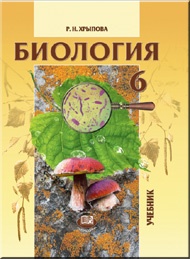 учебник
 рабочая тетрадь
 методические рекомендации и тематическое
    планирование (пособие для учителя)
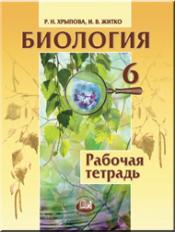 Т. Б. Державина 
Экскурсии в природу
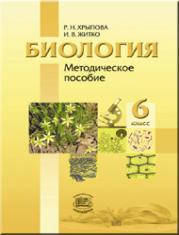 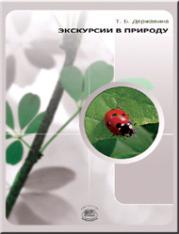 [Speaker Notes: Обложки ФГОС]
Растения.  Бактерии. Грибы. Лишайники
6 класс
Д. И. Трайтак, Н.Д. Трайтак
Для изучения раздела «Биология» в 6 классе,         70 часов в год ( 2 часа в неделю)
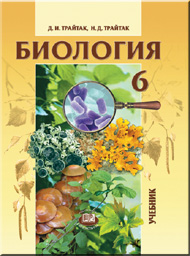 учебник
 сборник задач и упражнений (пособие для учащихся)
 книга для внеклассного чтения (пособие для учащихся)
 рабочая тетрадь
 планирование
 электронная библиотека наглядных пособий
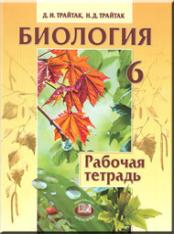 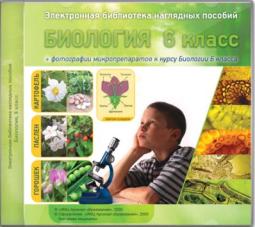 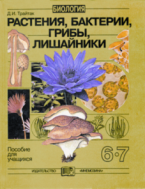 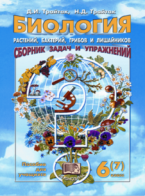 Животные
7 класс
Д. И. Трайтак,
 С.В. Суматохин
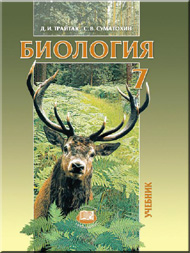 учебник
 сборник задач и упражнений с ответами (пособие для учащихся)
рабочая тетрадь
 методическое пособие для учителя
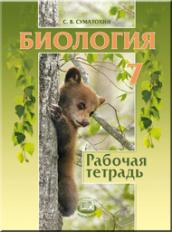 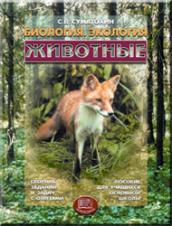 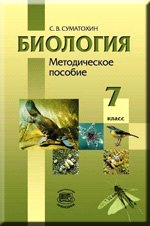 Человек и его здоровье
8 класс
В.С.Рохлов, С.Б.Трофимов
Н.Д. Андреева
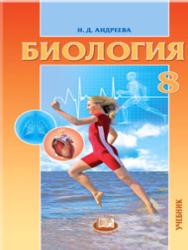 учебники
 рабочие тетради
 сборник опытов и заданий с ответами (пособие для учащихся)
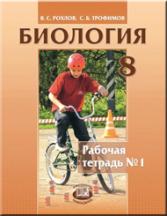 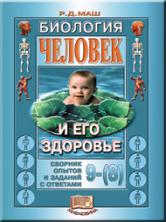 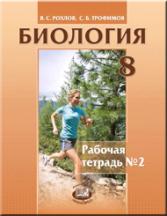 9 класс
Основы общей биологии
Т. М. Ефимова, А. О. Шубин, Л. Н. Сухорукова
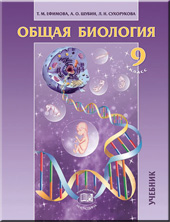 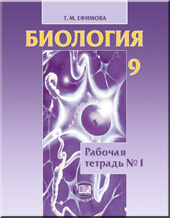 учебник
 рабочая тетрадь
 методическое пособие для учителя
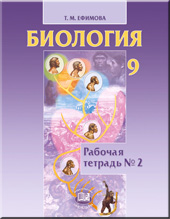 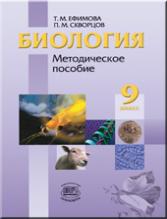 [Speaker Notes: ФГОС]
10-11 классы
Биология
Н.Д. Андреева
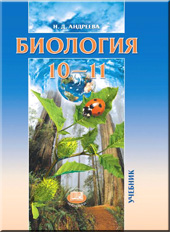 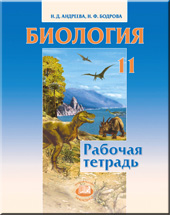 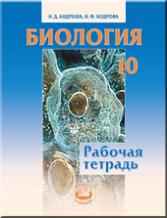 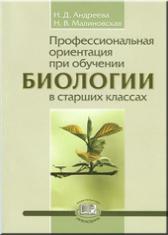 учебник	
 рабочие тетради (Н. Д. Андреева, Н.Ф.Бодрова)
Учебно-методический комплект
Профильный уровень
10 класс
11 класс
Биологические системы и процессы
А.В. Теремов, Р.А. Петросова
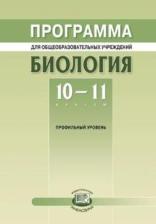 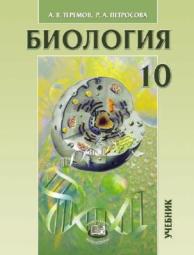 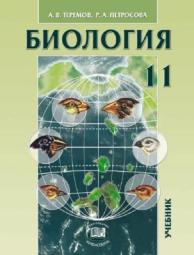 Программа
 Учебник
[Speaker Notes: Из чего комплект]